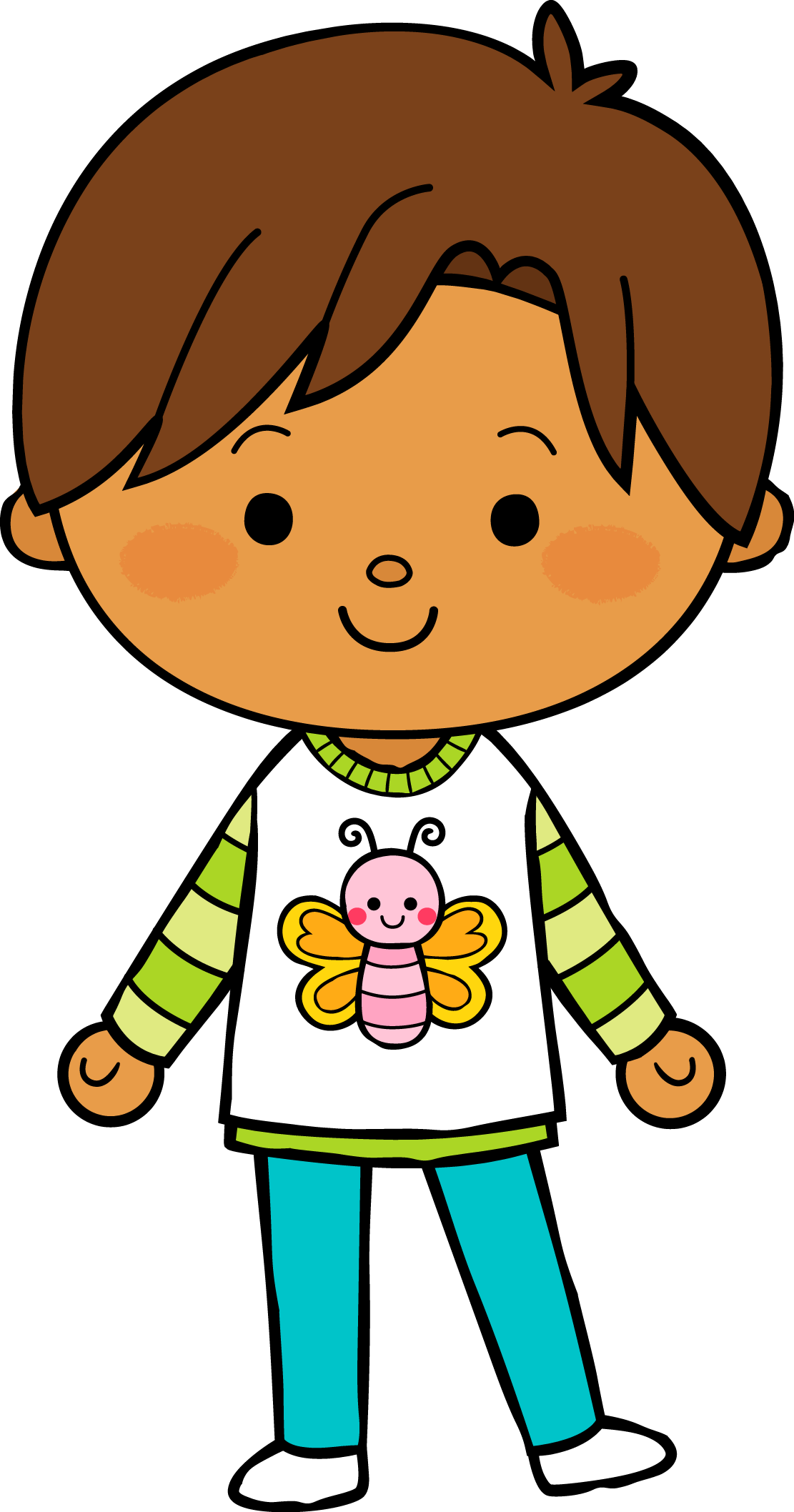 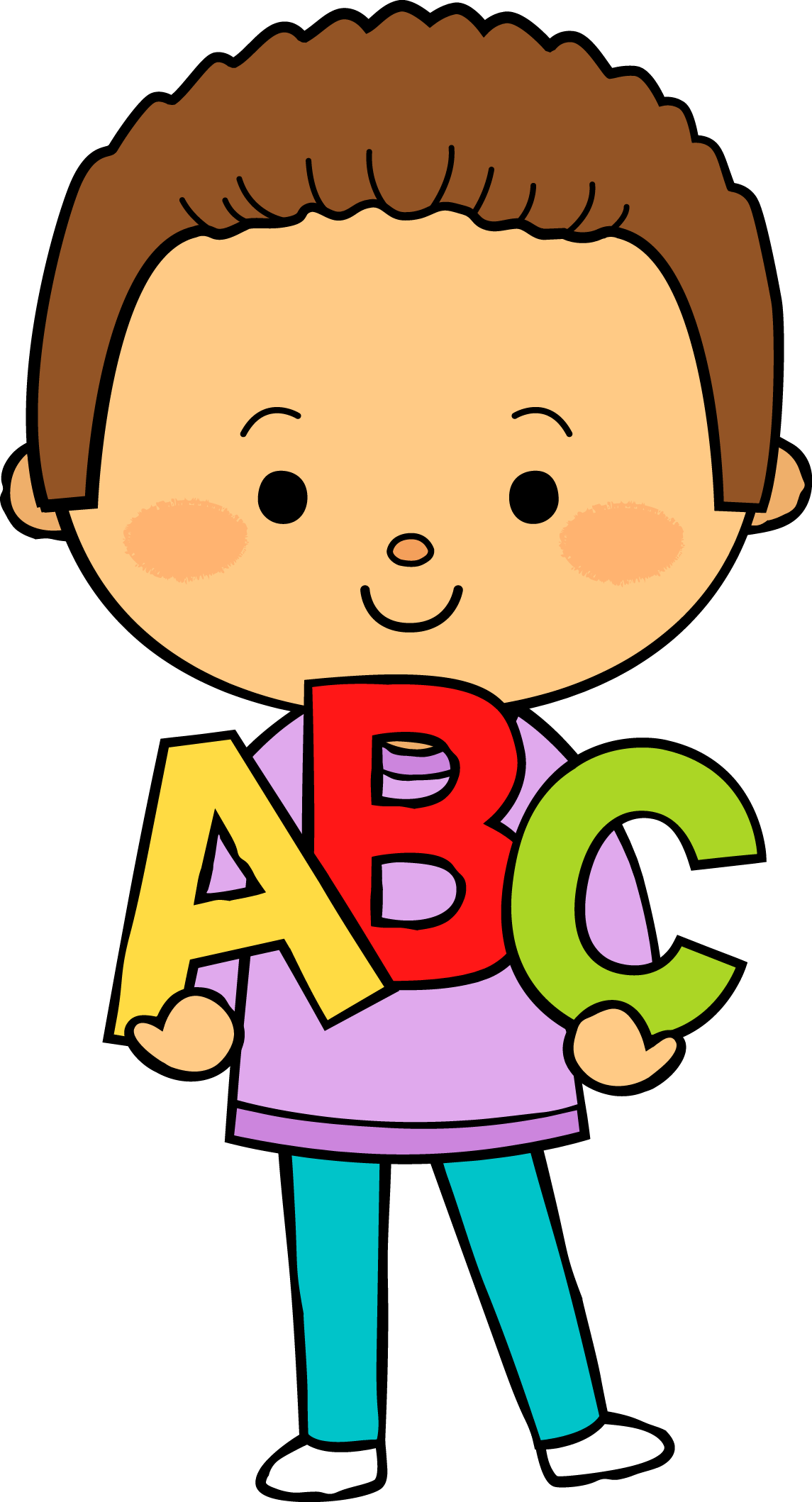 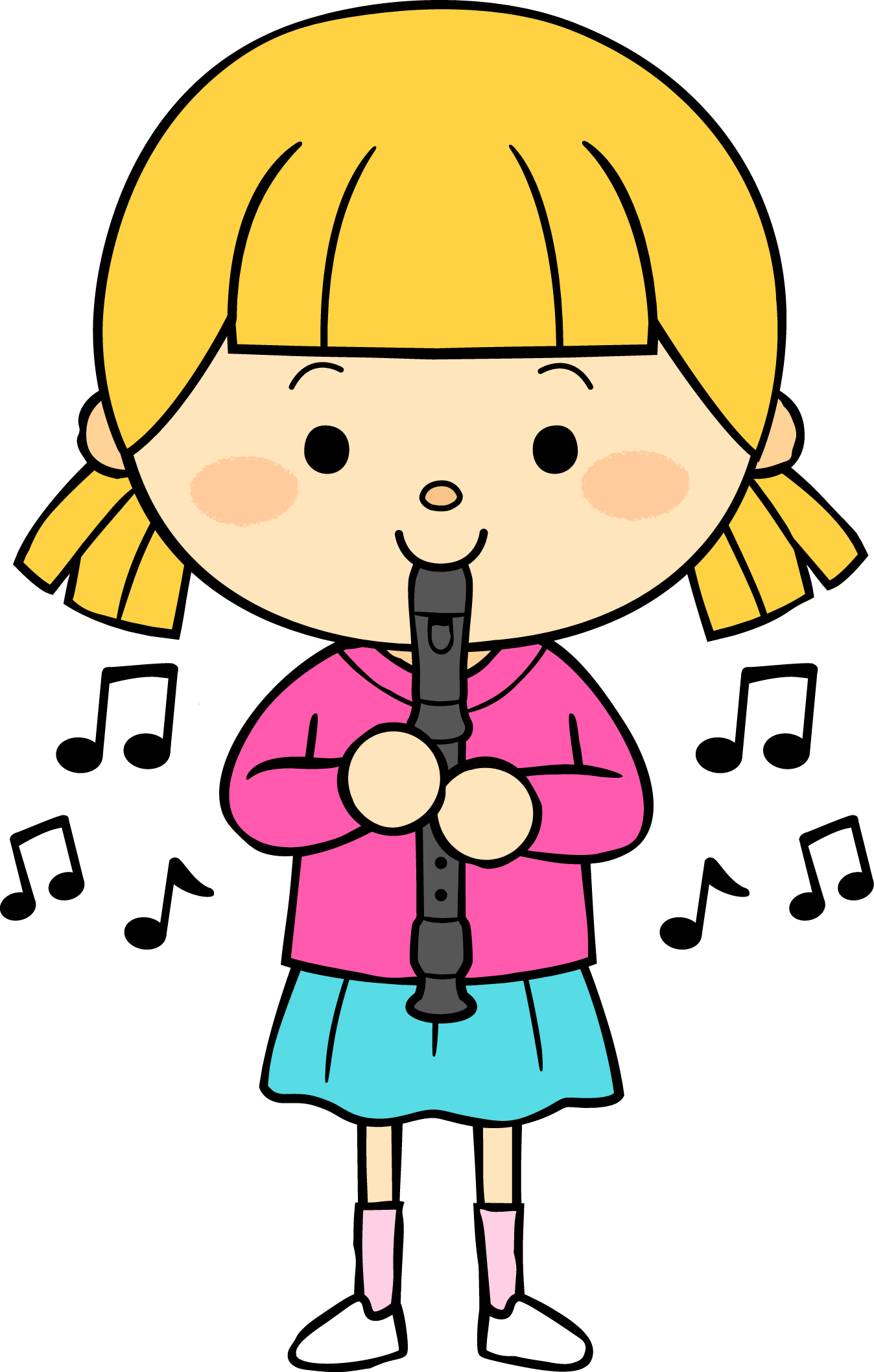 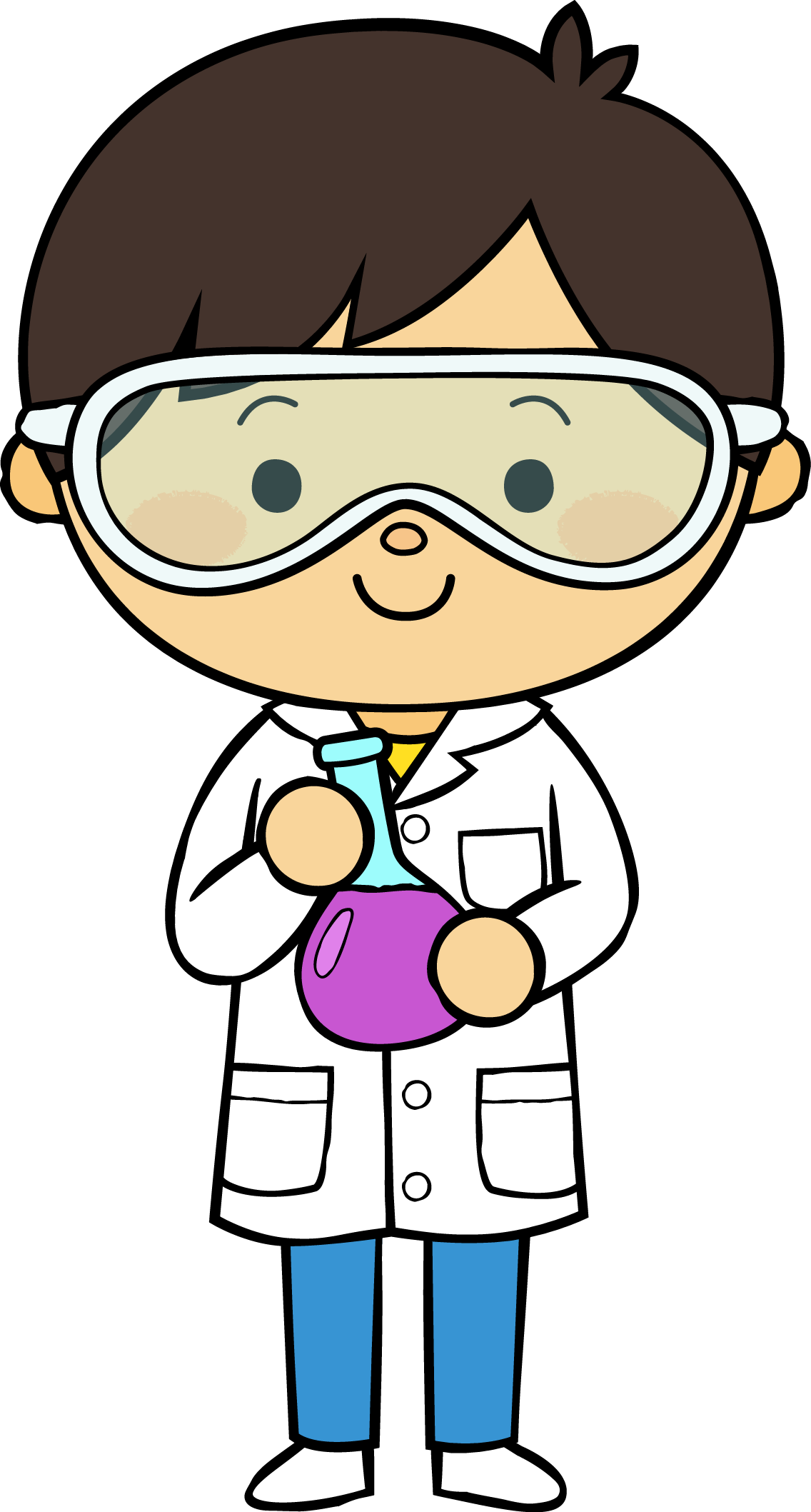 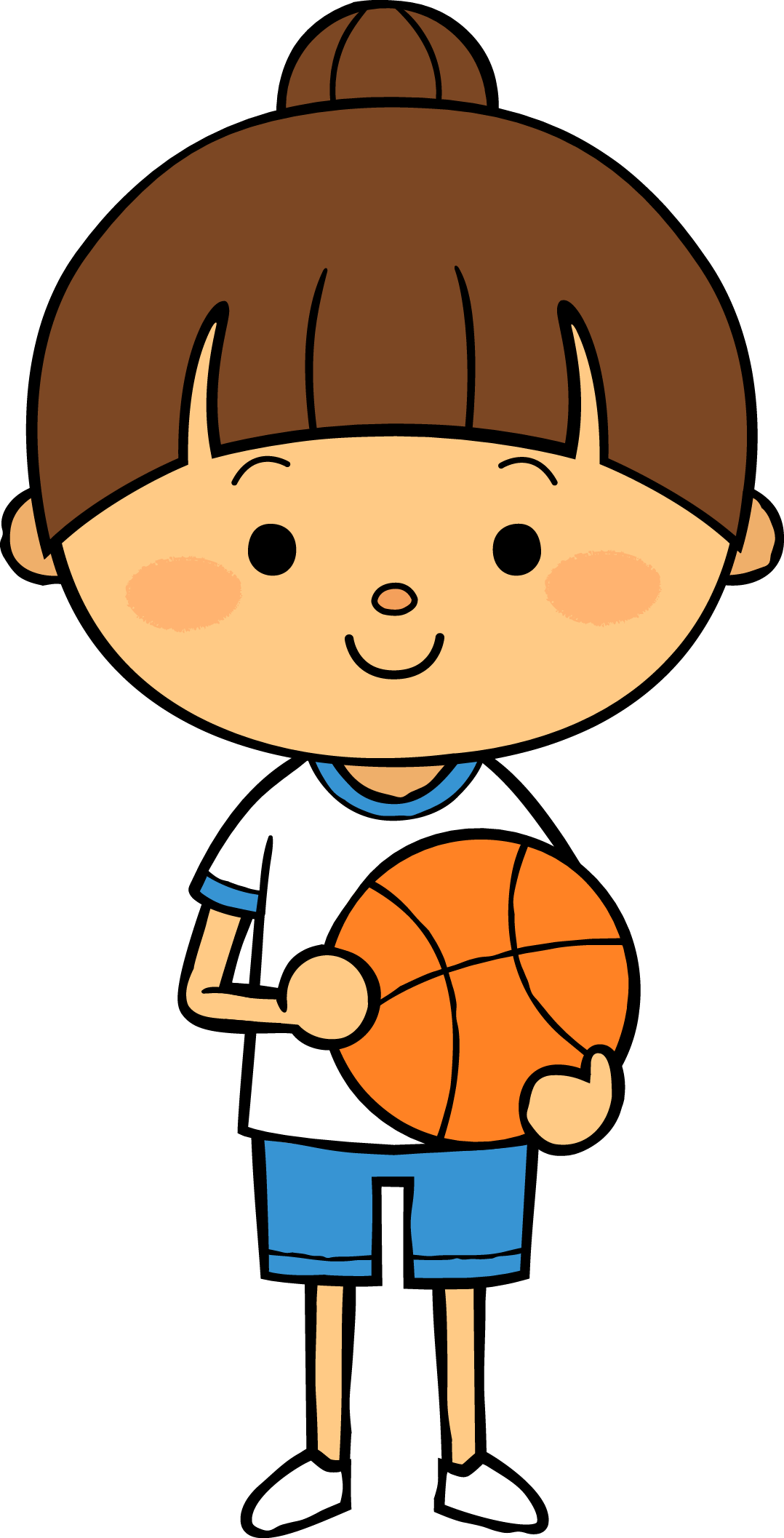 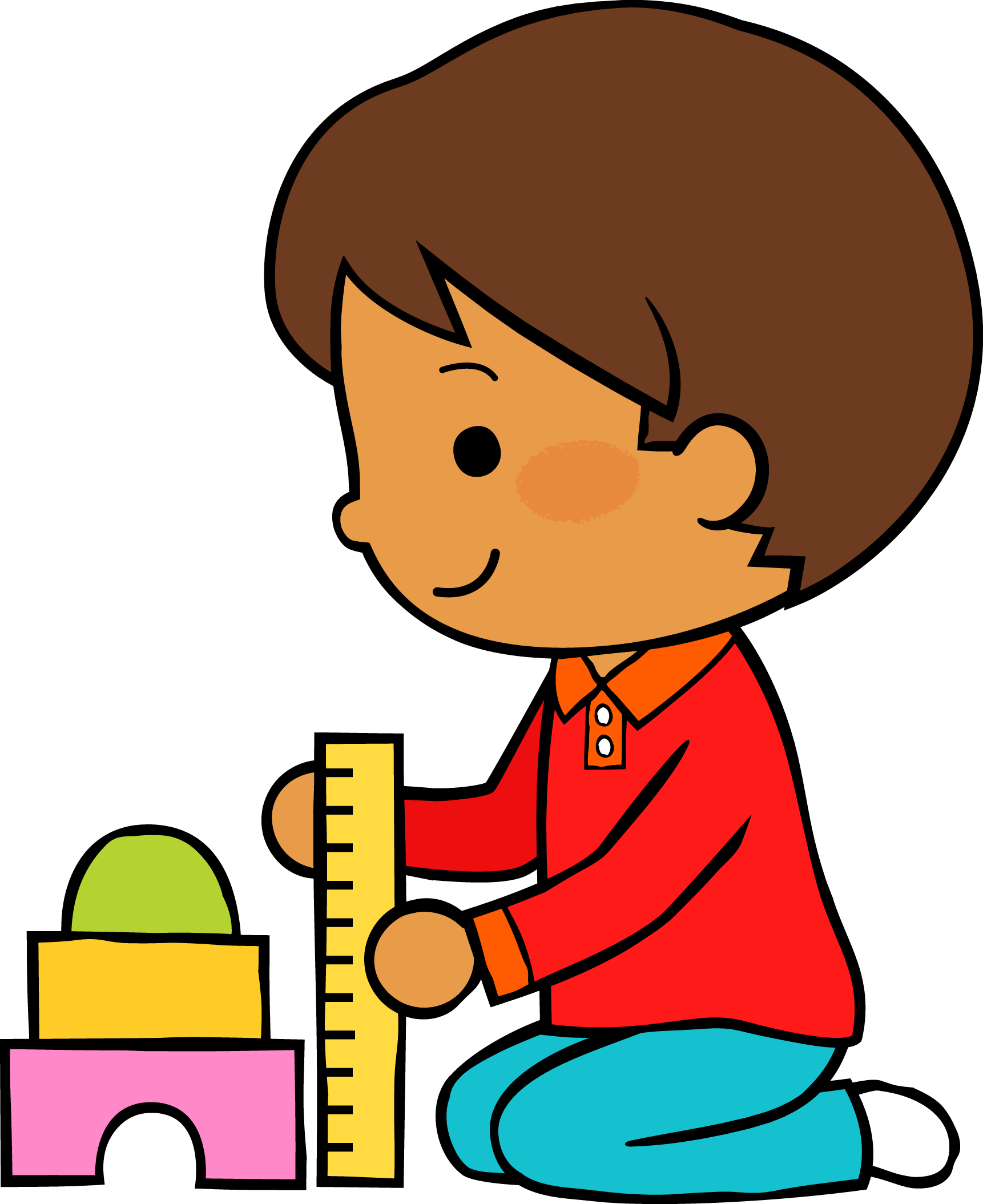 19       05     2021
M
M
J
V
L
Situación de Aprendizaje: __Cuido mi Mundo ___________________
__________________________________________________________________
Autoevaluación
Manifestaciones de los alumnos
Aspectos de la planeación didáctica
Campos de formación y/o áreas de desarrollo personal y social a favorecer
Pensamiento 
matemático
Lenguaje y
comunicación
Exploración del mundo natural y social
Educación 
Física
Educación Socioemocional
Artes
La jornada de trabajo fue:
Exitosa
Buena
Regular
Mala
Observaciones
La actividad empleada fue del agrado de los alumnos, sin embargo el tema ya lo habían visto, por lo cual las actividades empleadas fueron muy fáciles para ellos. 
Se utilizo un juego de “loco ahorcado” ya que los juegos de acuerdo a Piaget posibilitan la mejor y fácil adquisición de Aprendizajes
Logro de los aprendizajes esperados 
      Materiales educativos adecuados
       Nivel de complejidad adecuado 
       Organización adecuada
       Tiempo planeado correctamente
       Actividades planeadas conforme a lo planeado
Interés en las actividades
Participación de la manera esperada
Adaptación a la organización establecida
Seguridad y cooperación al realizar las actividades
Todos   Algunos  Pocos   Ninguno
Rescato los conocimientos previos
Identifico y actúa conforme a las necesidades e intereses de los alumnos  
Fomento la participación de todos los alumnos 
Otorgo consignas claras
Intervengo adecuadamente
Fomento la autonomía de los alumnos
Si            No
Logros
Dificultades
- Agregar más dificultad a la actividad, ya que se les había planteado el tema anteriormente fue fácil trabajarlo
Participación activa por parte de los alumnos
Adquisición de aprendizaje esperado, debido a que se reforzo un tema ya visto.
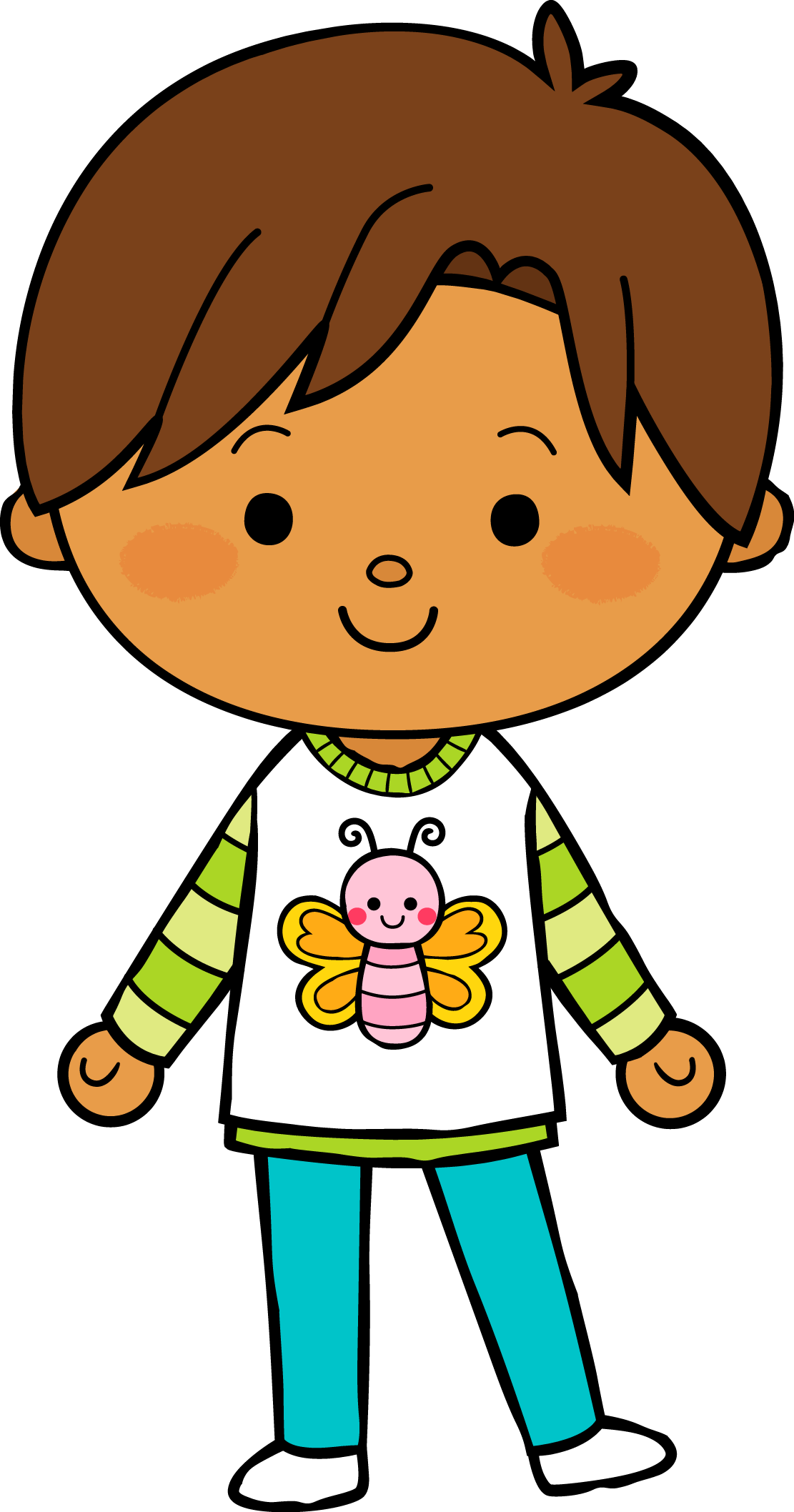 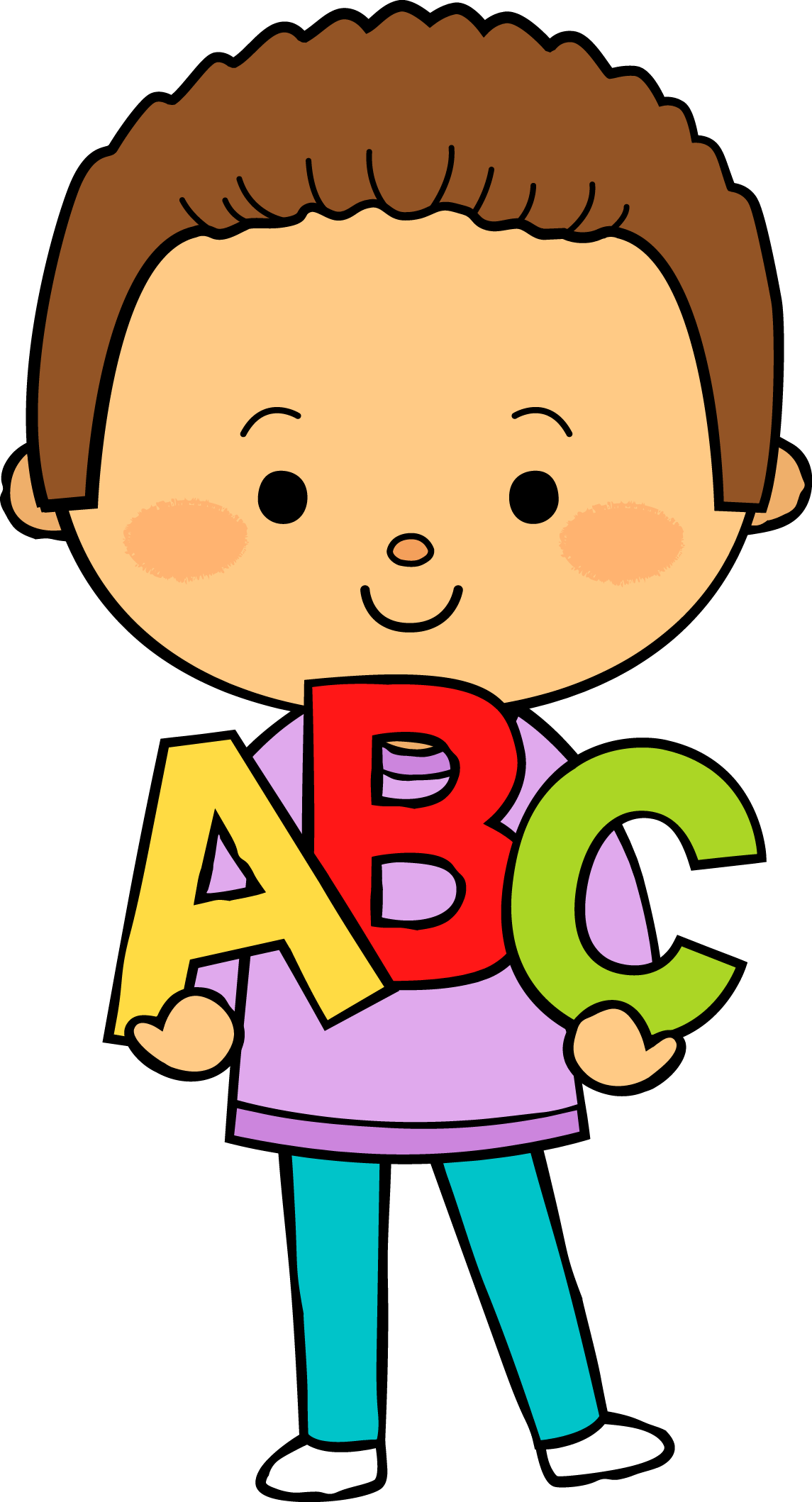 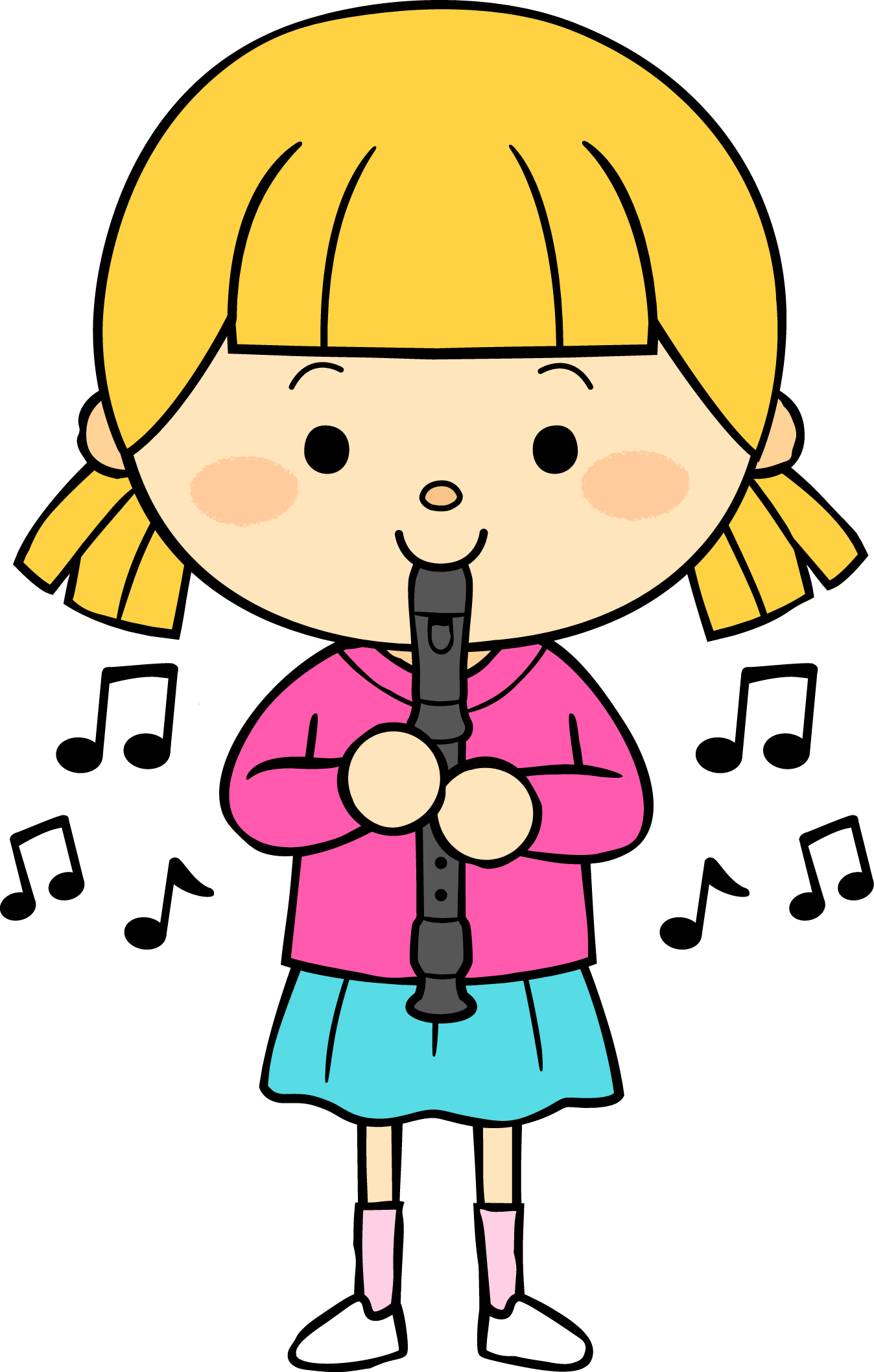 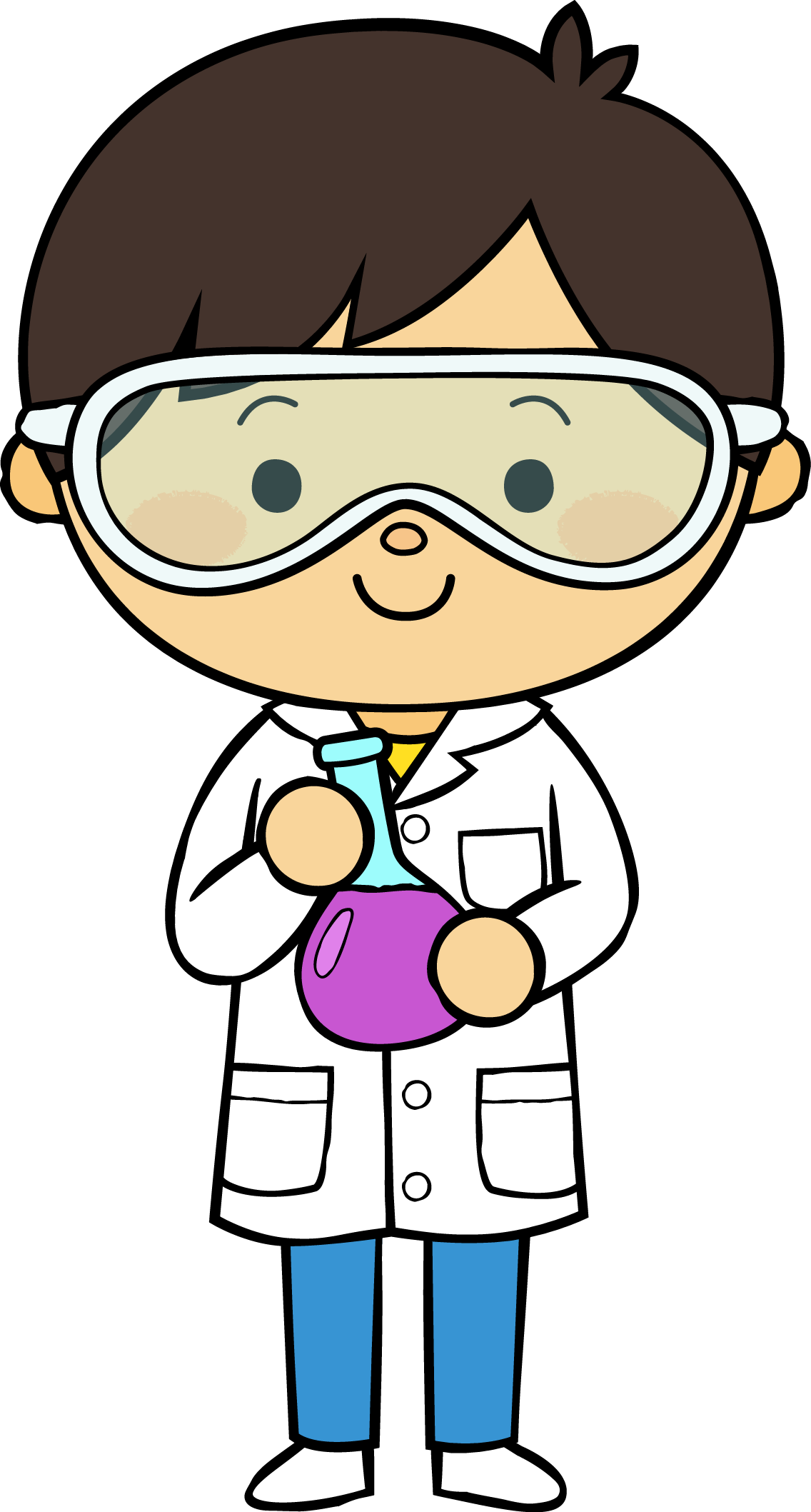 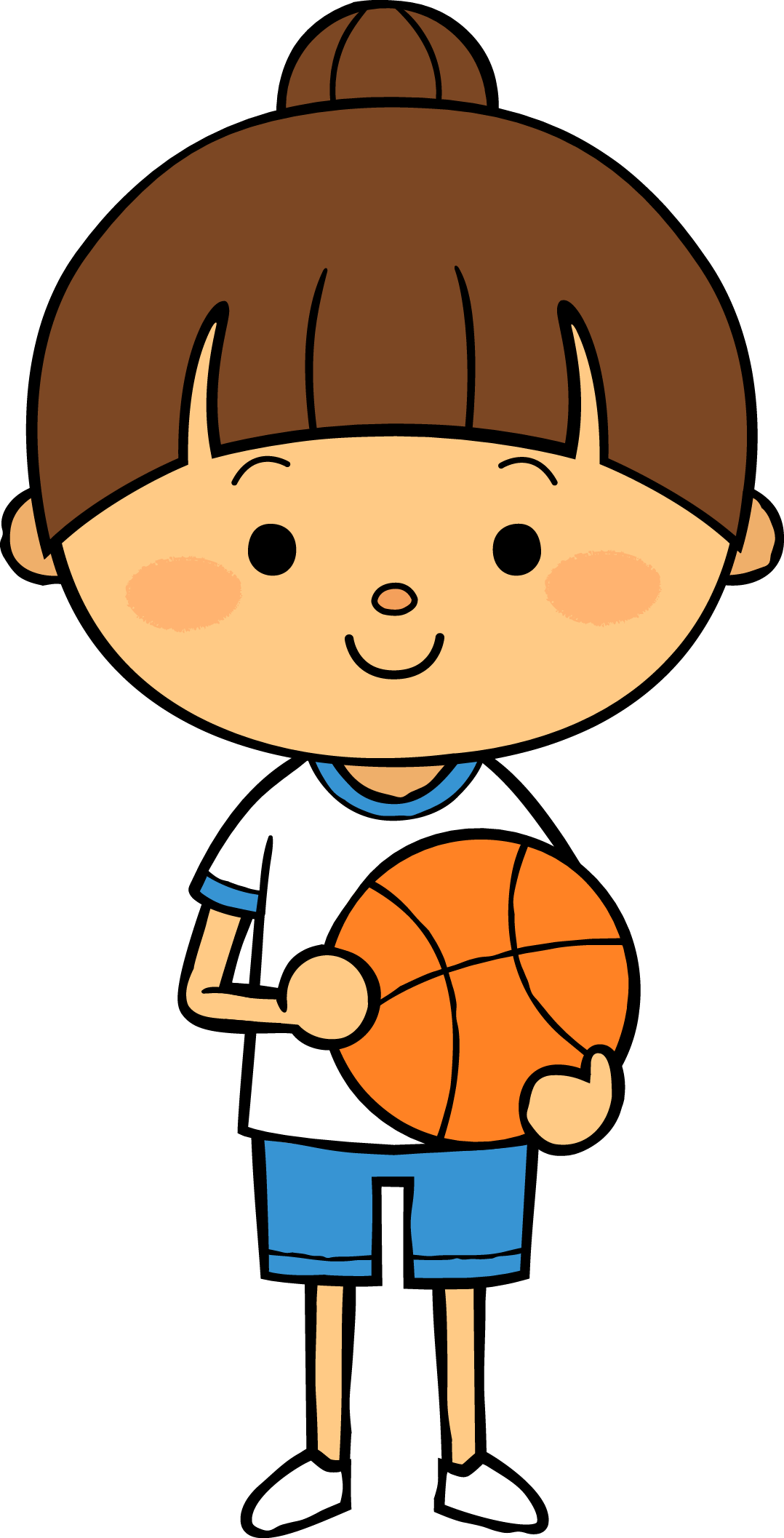 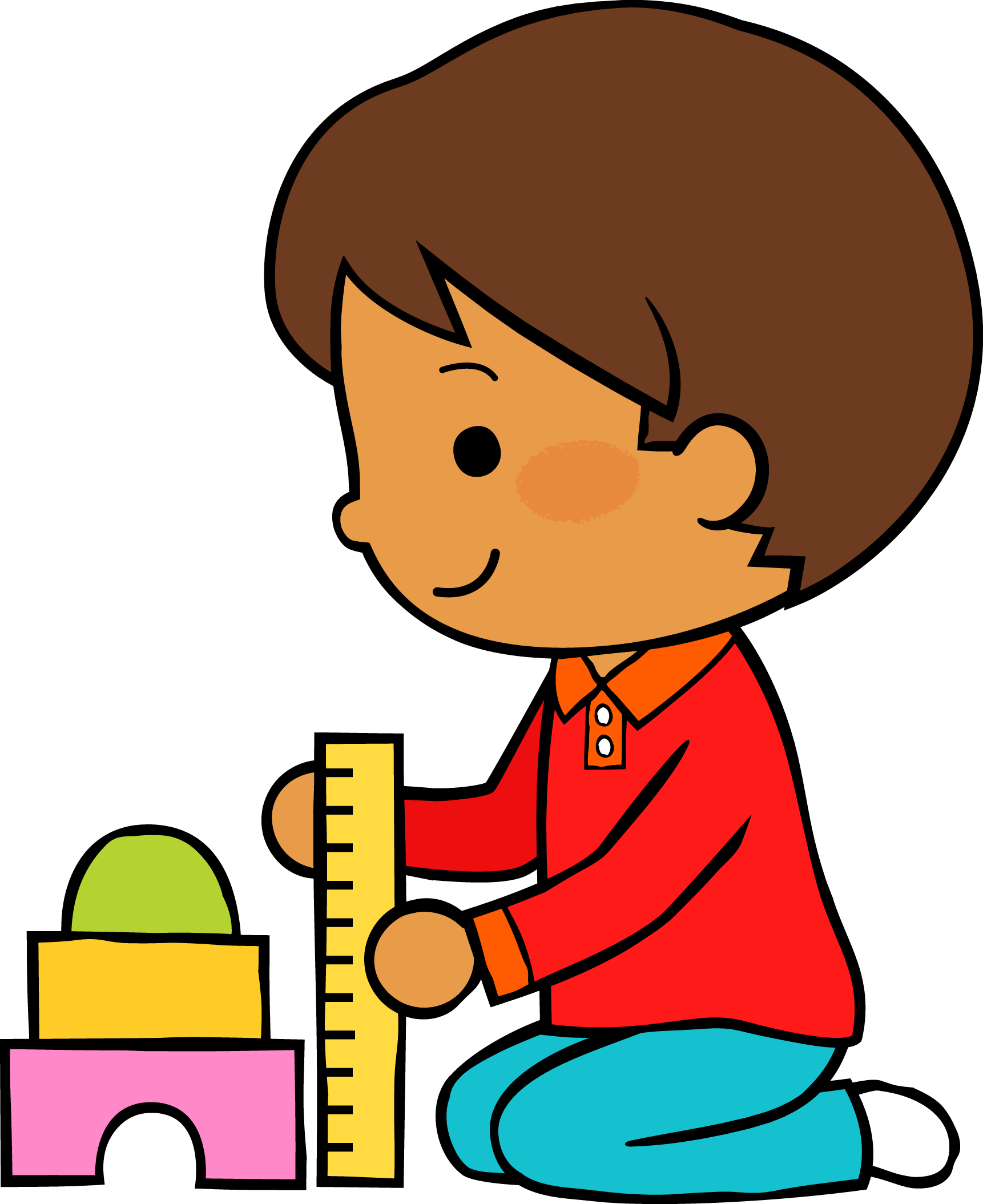 19       05     2021
M
M
J
V
L
Situación de Aprendizaje: __Recita un poema___________________
__________________________________________________________________
Autoevaluación
Manifestaciones de los alumnos
Aspectos de la planeación didáctica
Campos de formación y/o áreas de desarrollo personal y social a favorecer
Pensamiento 
matemático
Lenguaje y
comunicación
Exploración del mundo natural y social
Educación 
Física
Educación Socioemocional
Artes
La jornada de trabajo fue:
Exitosa
Buena
Regular
Mala
Observaciones
La actividad empleada fue del agrado de los alumnos, se llevo a cabo el aprendizaje colaborativo, ya que acorde a lo que menciona vigotsky  mejora la perspectiva del tema a partir de las ideas y opiniones de otros.
Logro de los aprendizajes esperados 
      Materiales educativos adecuados
       Nivel de complejidad adecuado 
       Organización adecuada
       Tiempo planeado correctamente
       Actividades planeadas conforme a lo planeado
Interés en las actividades
Participación de la manera esperada
Adaptación a la organización establecida
Seguridad y cooperación al realizar las actividades
Todos   Algunos  Pocos   Ninguno
Rescato los conocimientos previos
Identifico y actúa conforme a las necesidades e intereses de los alumnos  
Fomento la participación de todos los alumnos 
Otorgo consignas claras
Intervengo adecuadamente
Fomento la autonomía de los alumnos
Si            No
Logros
Dificultades
- Considero que no hubo dificultades, sin embargo se retomaron varios aspectos repetidamente, ya que algunos alumnos entraron tarde y se retroalimento el tema.
Participación activa por parte de los alumnos
Adquisición de aprendizaje esperado, debido a que se reforzo un tema ya visto.
Fomento del aprendizaje colaborativo
Práctica de la lectura
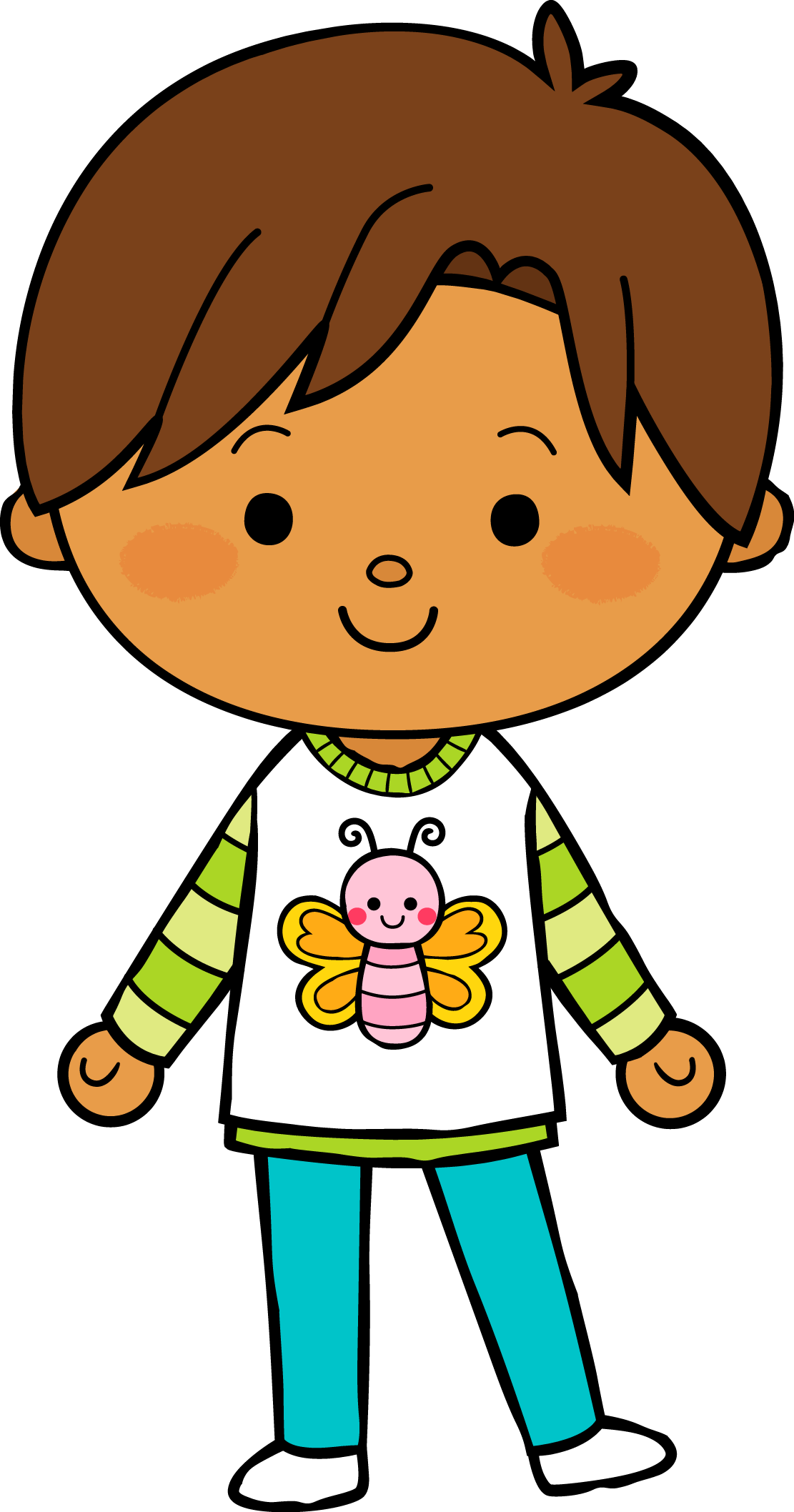 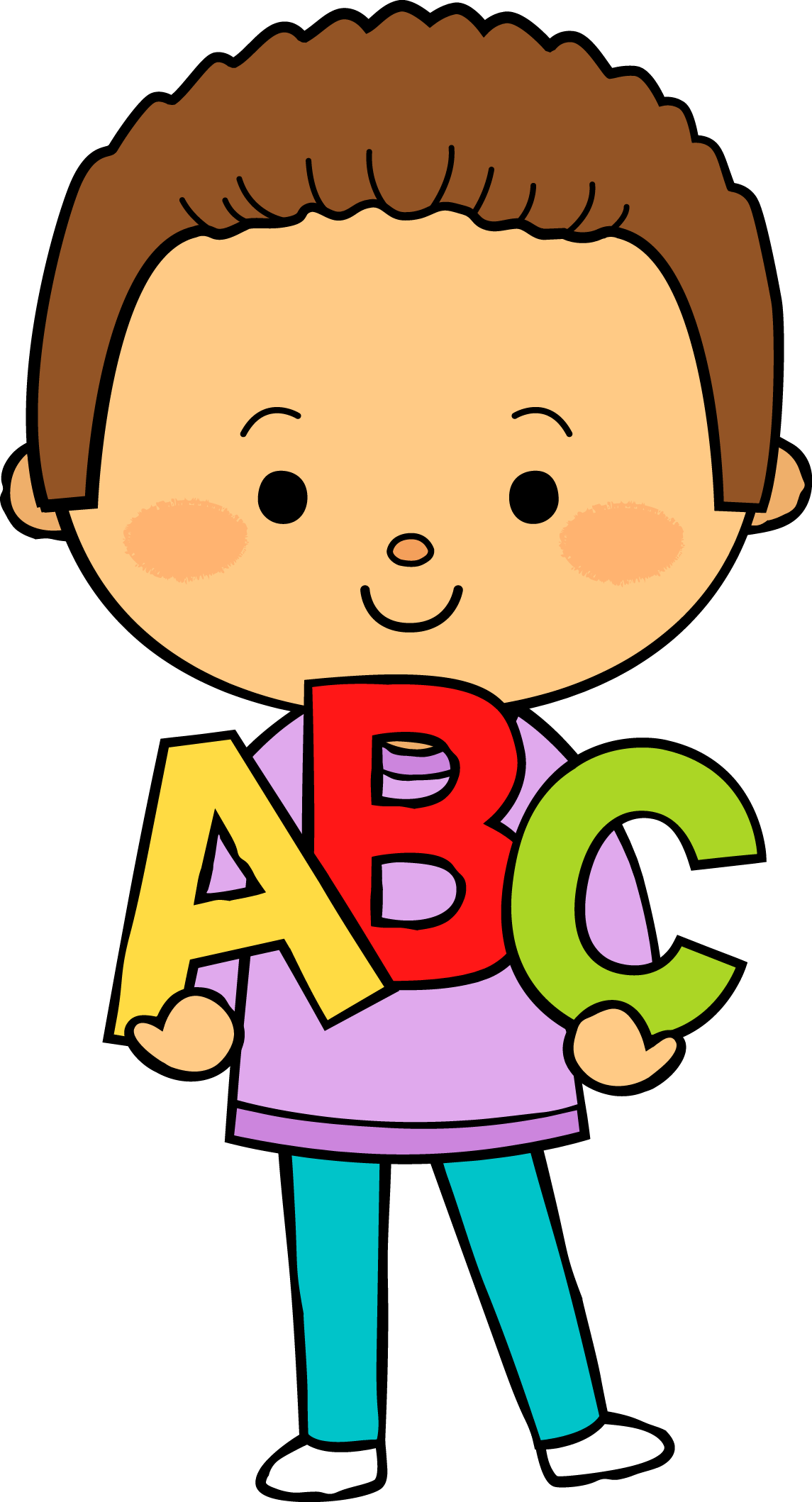 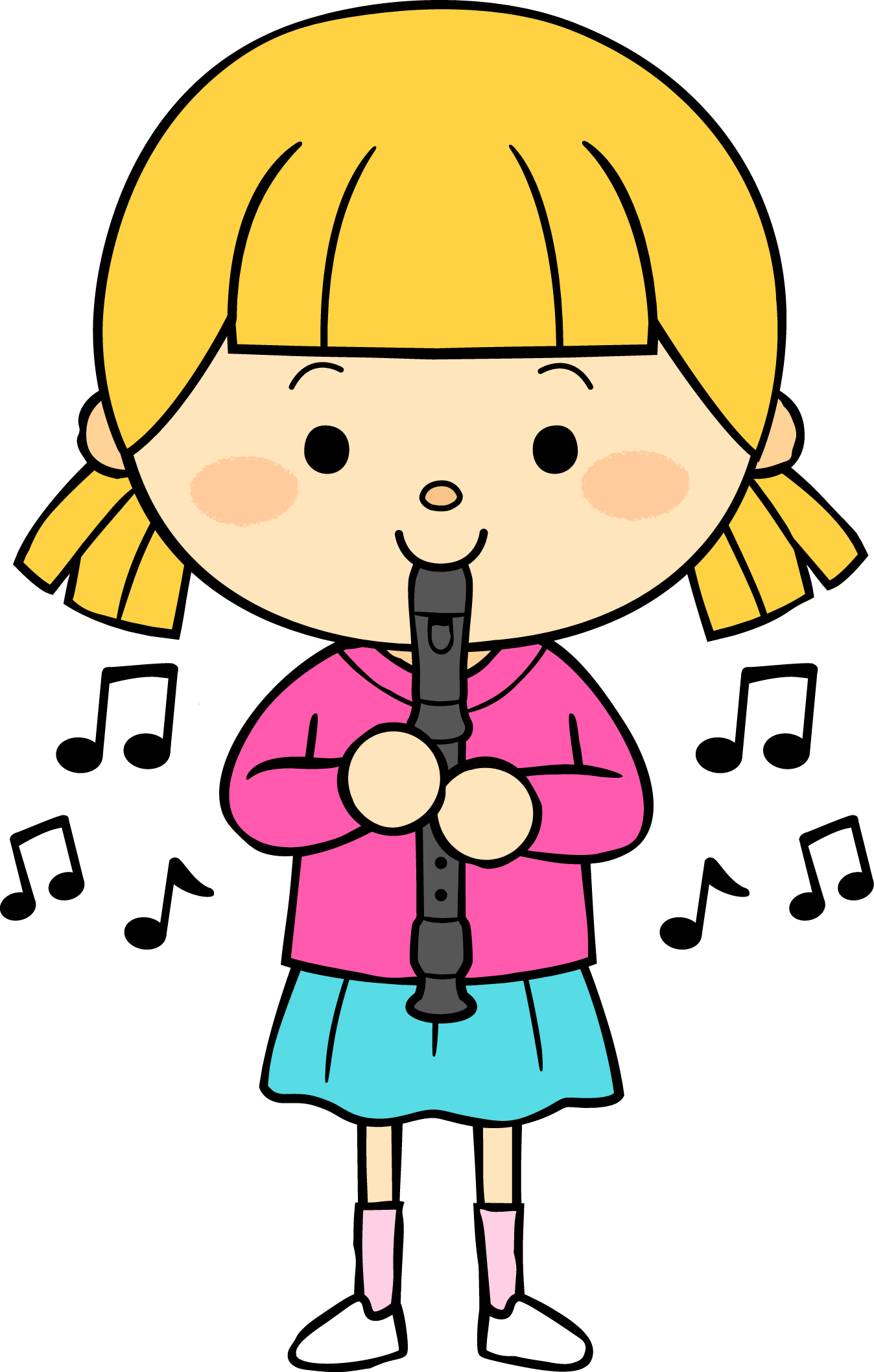 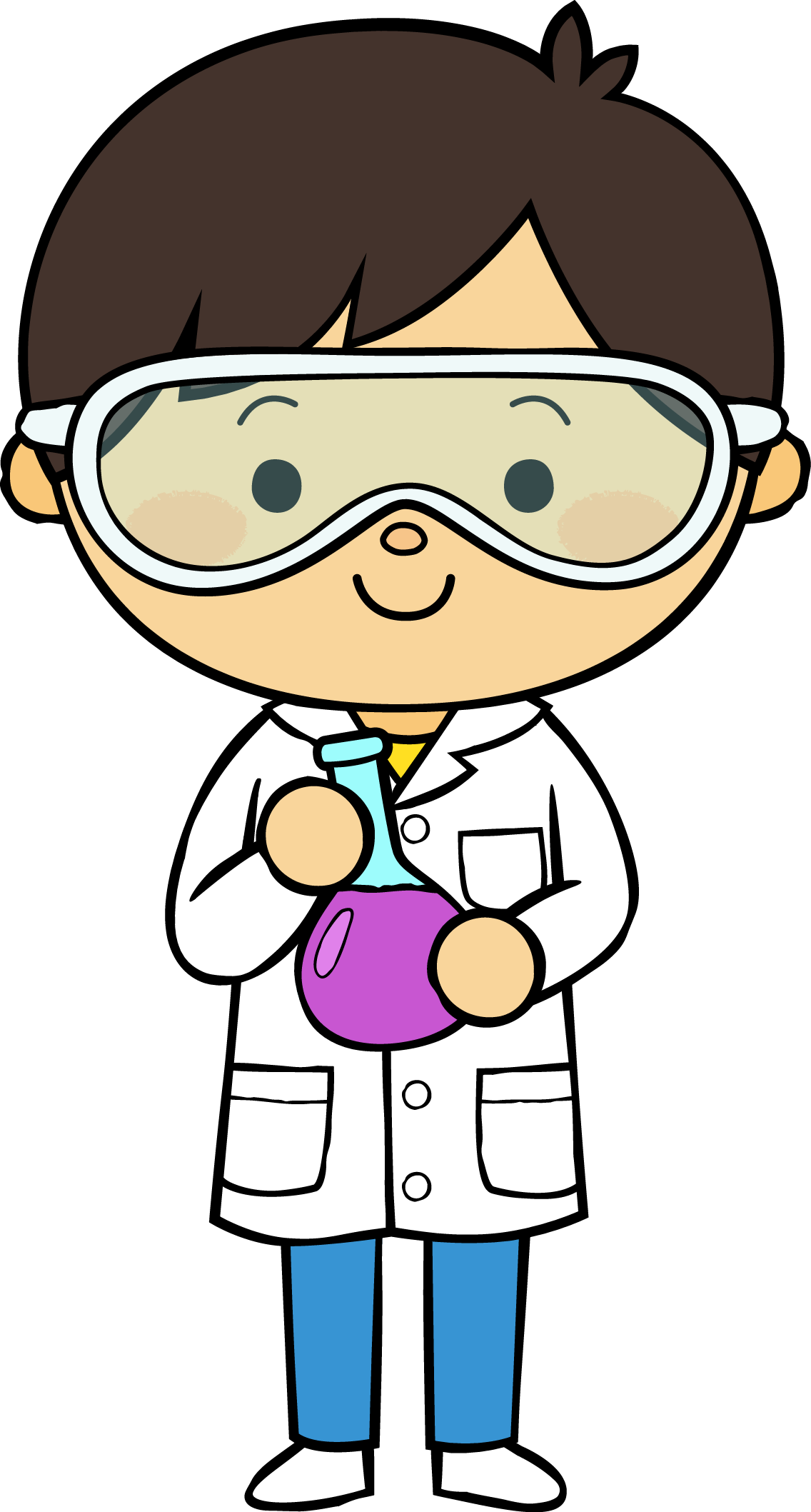 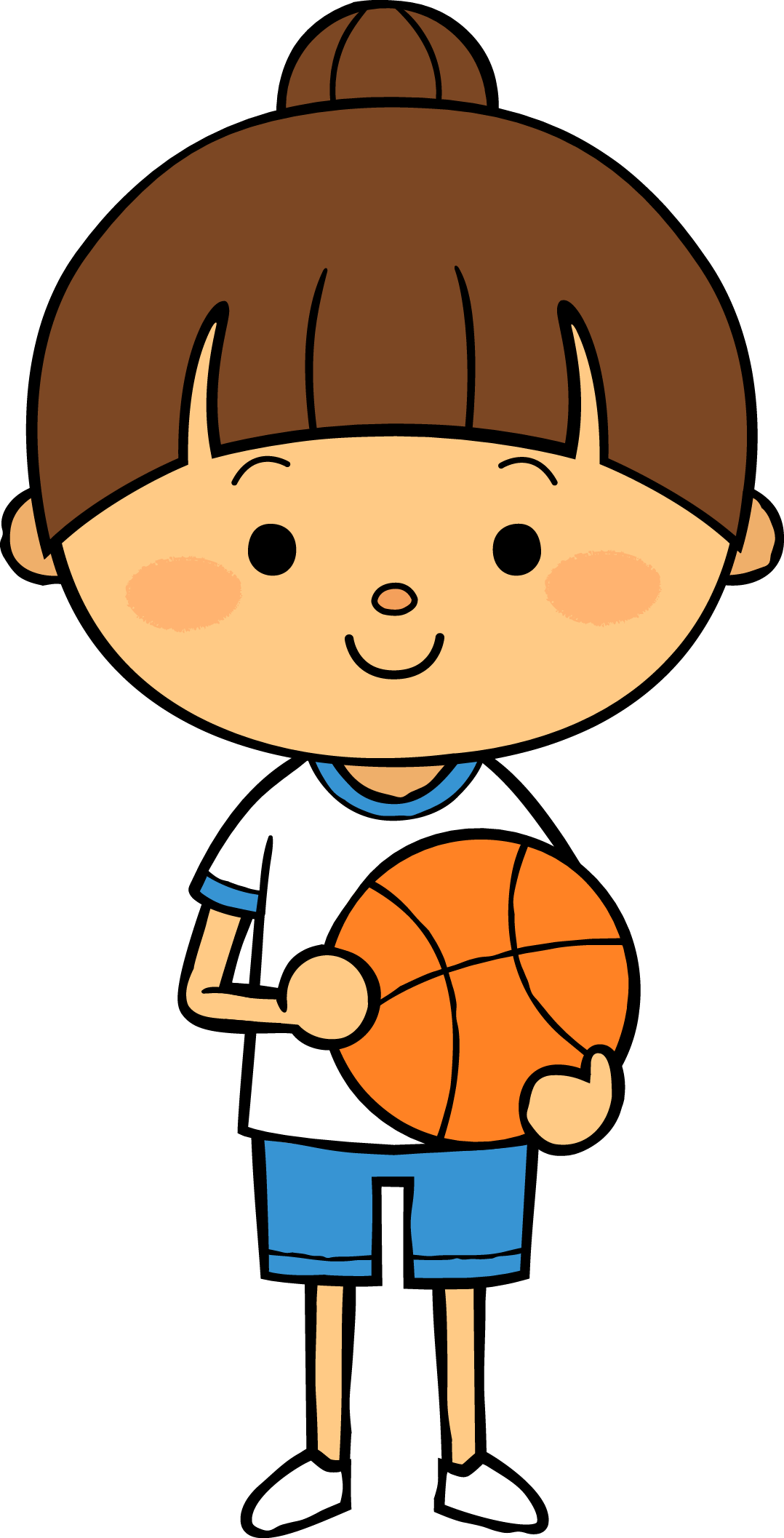 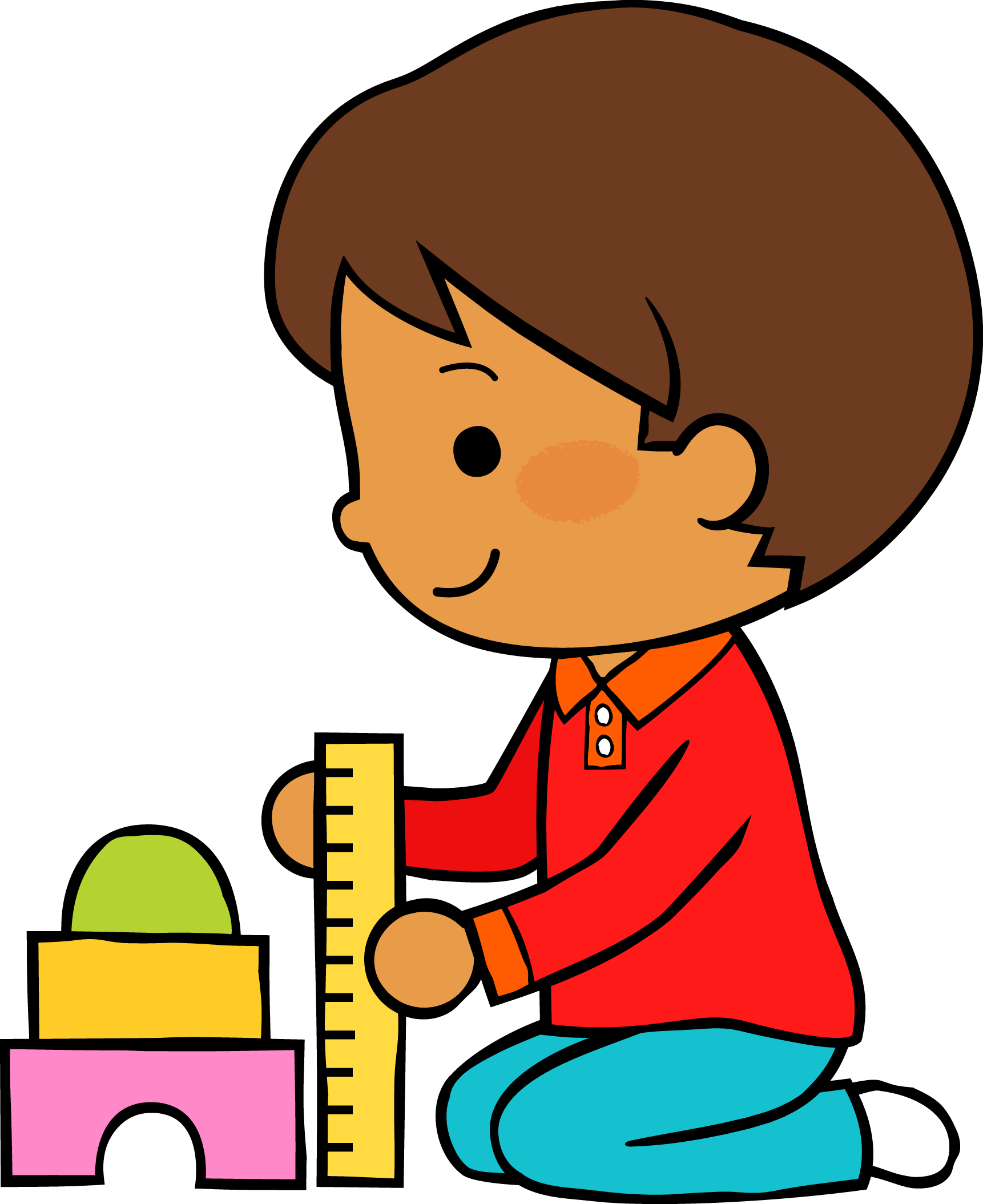 19       05     2021
M
M
J
V
L
Situación de Aprendizaje: __Se utiliza para___________________
__________________________________________________________________
Autoevaluación
Manifestaciones de los alumnos
Aspectos de la planeación didáctica
Campos de formación y/o áreas de desarrollo personal y social a favorecer
Pensamiento 
matemático
Lenguaje y
comunicación
Exploración del mundo natural y social
Educación 
Física
Educación Socioemocional
Artes
La jornada de trabajo fue:
Exitosa
Buena
Regular
Mala
Logro de los aprendizajes esperados 
      Materiales educativos adecuados
       Nivel de complejidad adecuado 
       Organización adecuada
       Tiempo planeado correctamente
       Actividades planeadas conforme a lo planeado
Observaciones
La actividad empleada fue del agrado de los alumnos, sin embargo al ser un tema ya visto, no presentaron ninguna dificultad para abordar el tema.
Interés en las actividades
Participación de la manera esperada
Adaptación a la organización establecida
Seguridad y cooperación al realizar las actividades
Todos   Algunos  Pocos   Ninguno
Rescato los conocimientos previos
Identifico y actúa conforme a las necesidades e intereses de los alumnos  
Fomento la participación de todos los alumnos 
Otorgo consignas claras
Intervengo adecuadamente
Fomento la autonomía de los alumnos
Si            No
Logros
Participación activa por parte de los alumnos
Identificación de los diversos usos de los números en la vida cotidiana
Dificultades
Identifican los usos, sin embargo les es complicado explicar de manera clara la función de un objeto en especifico.
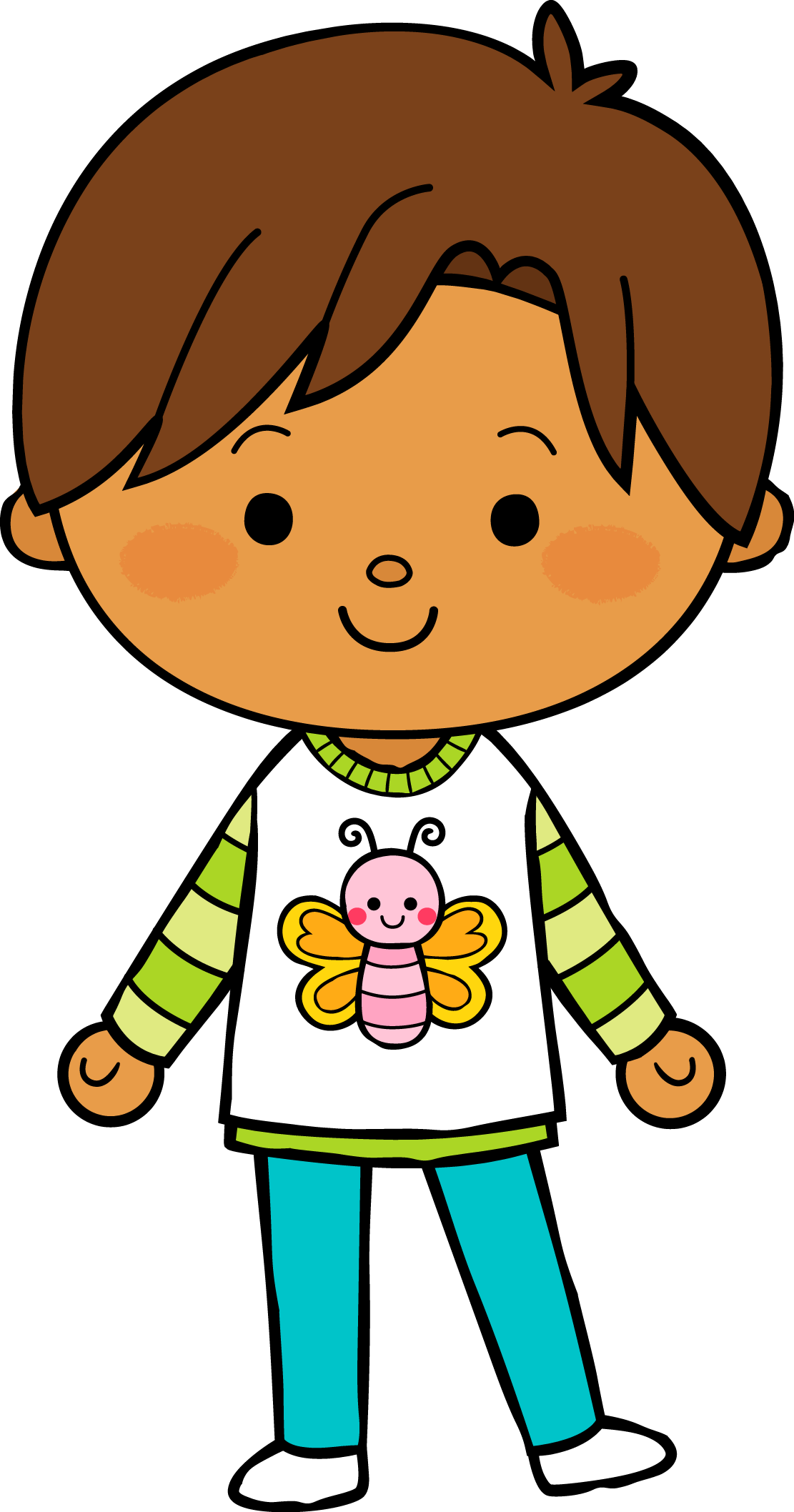 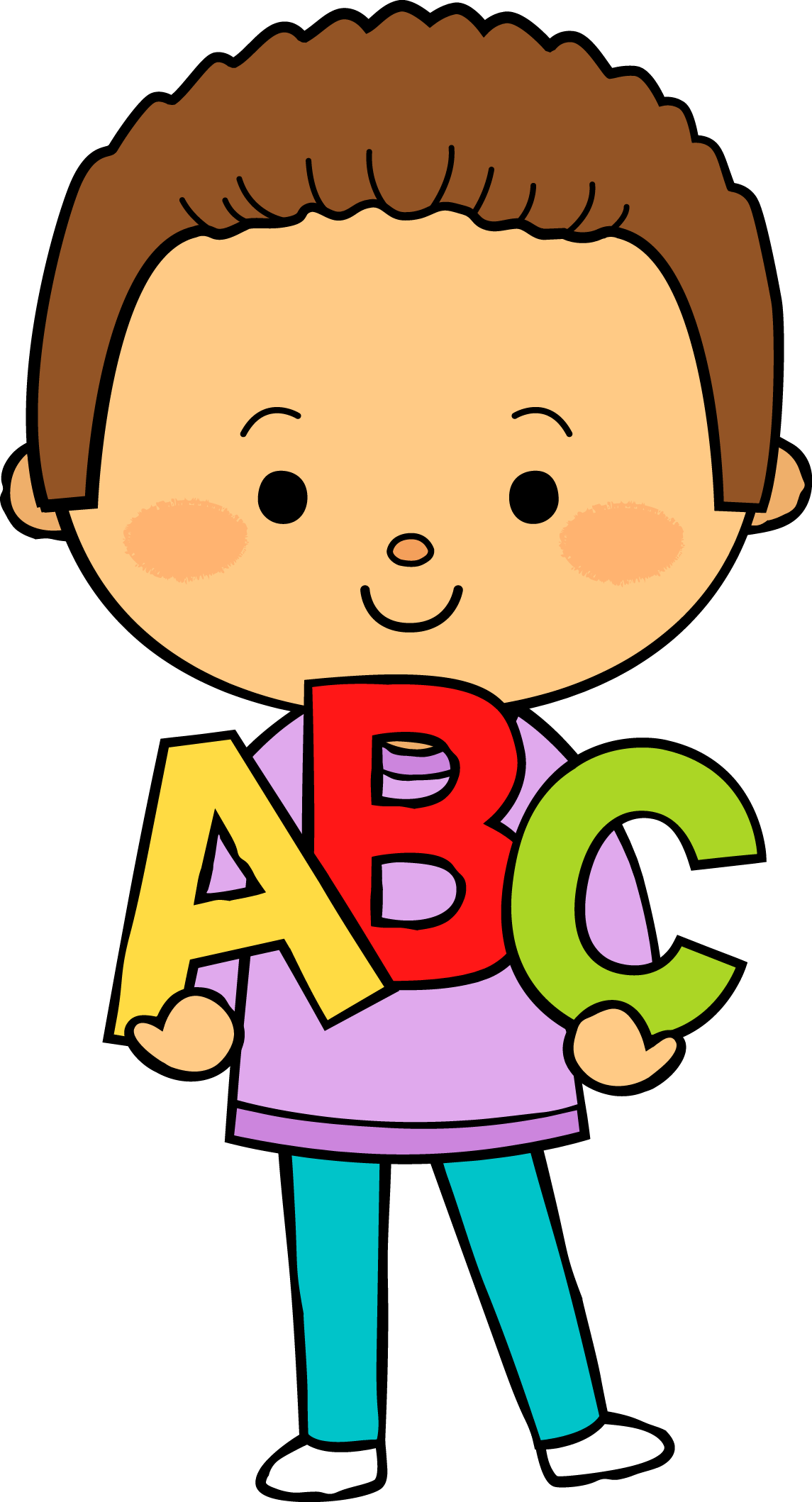 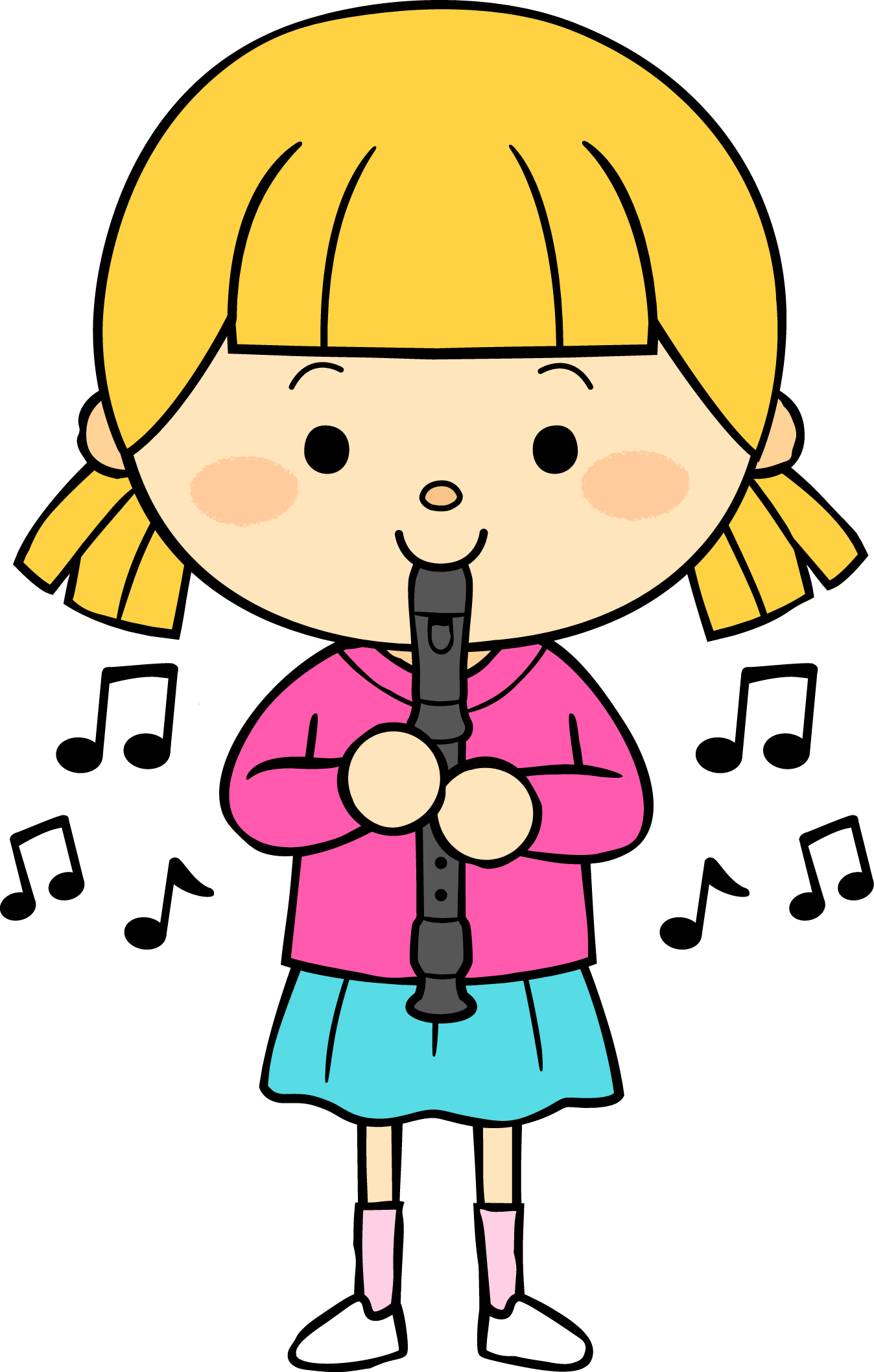 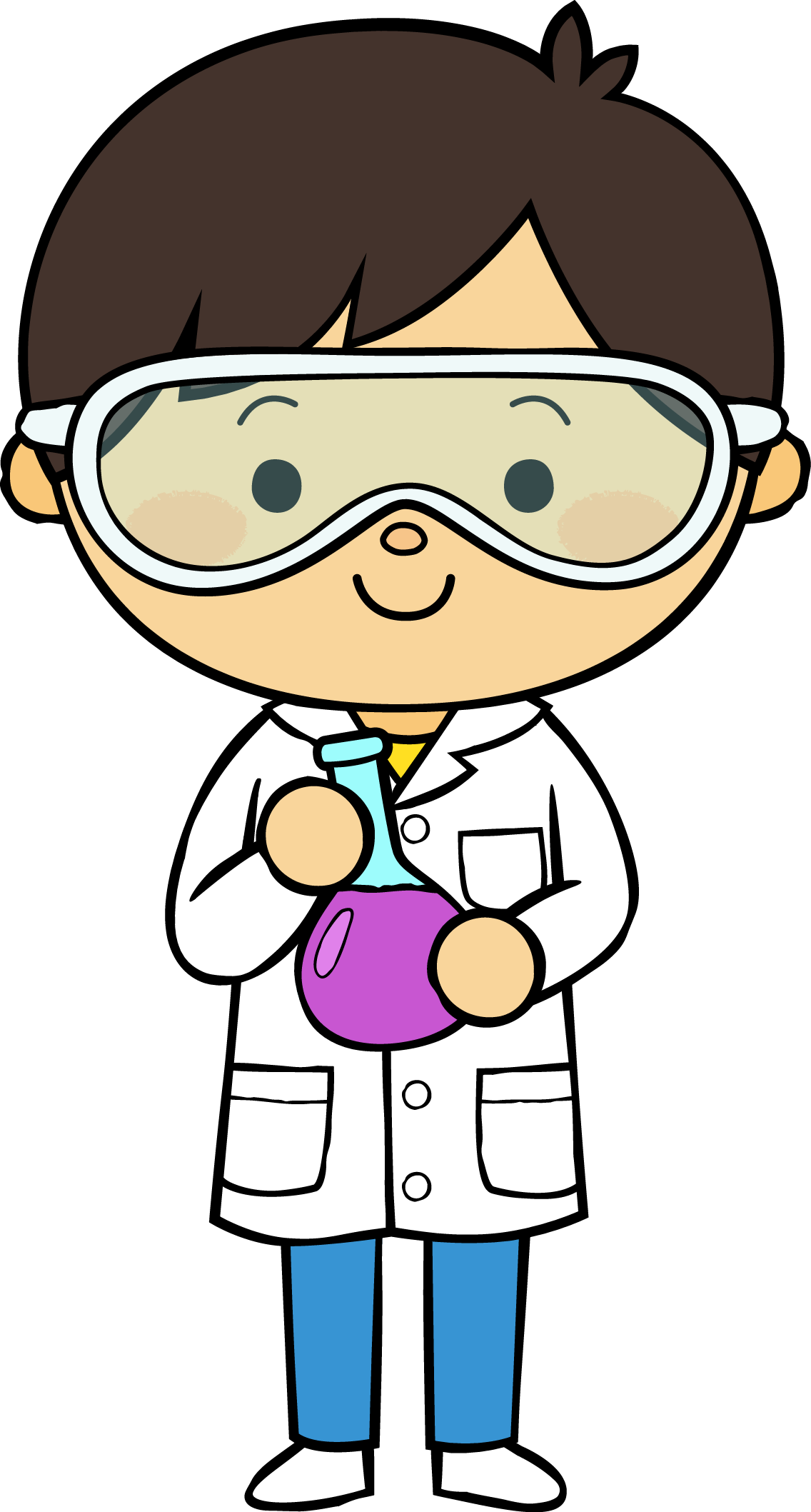 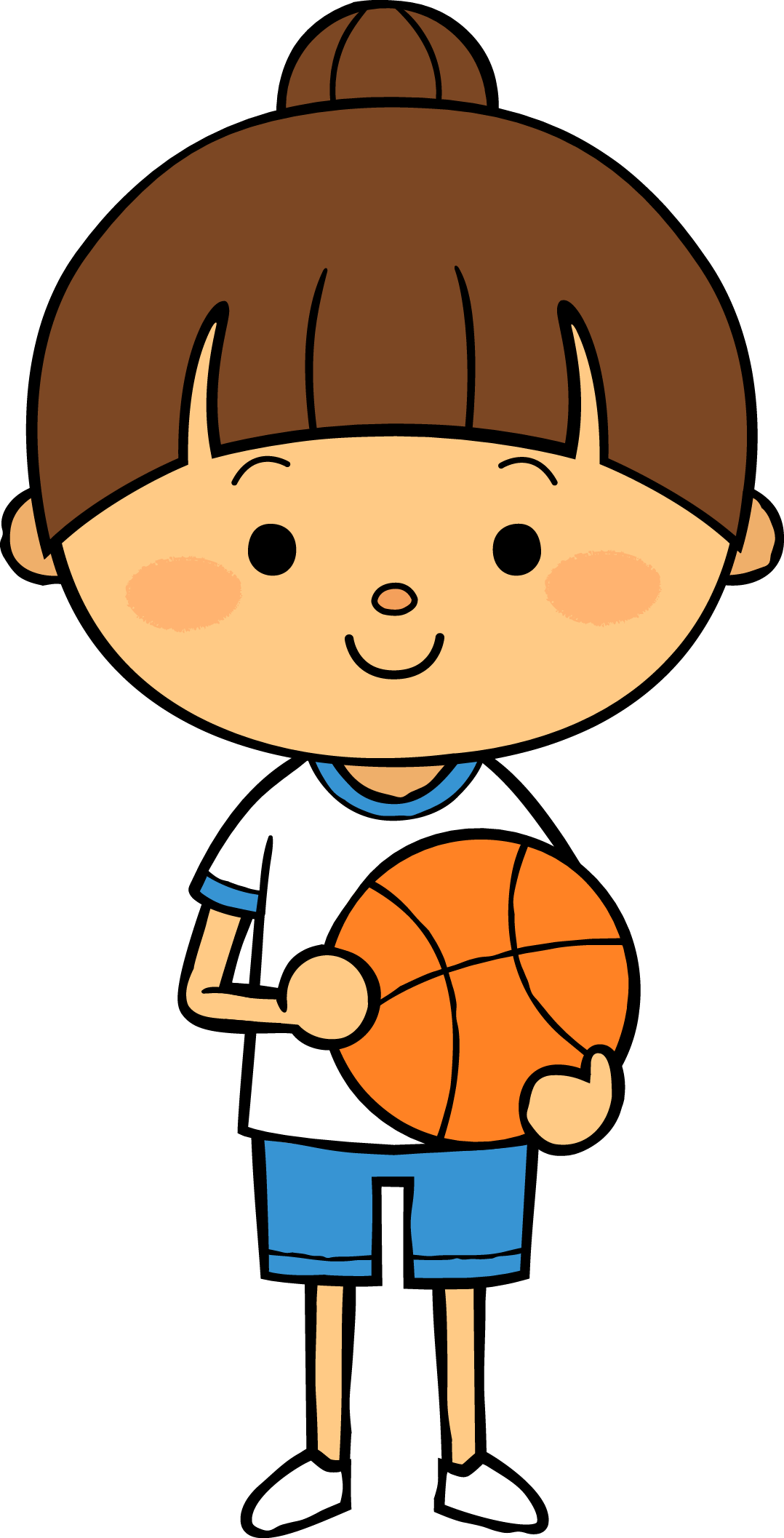 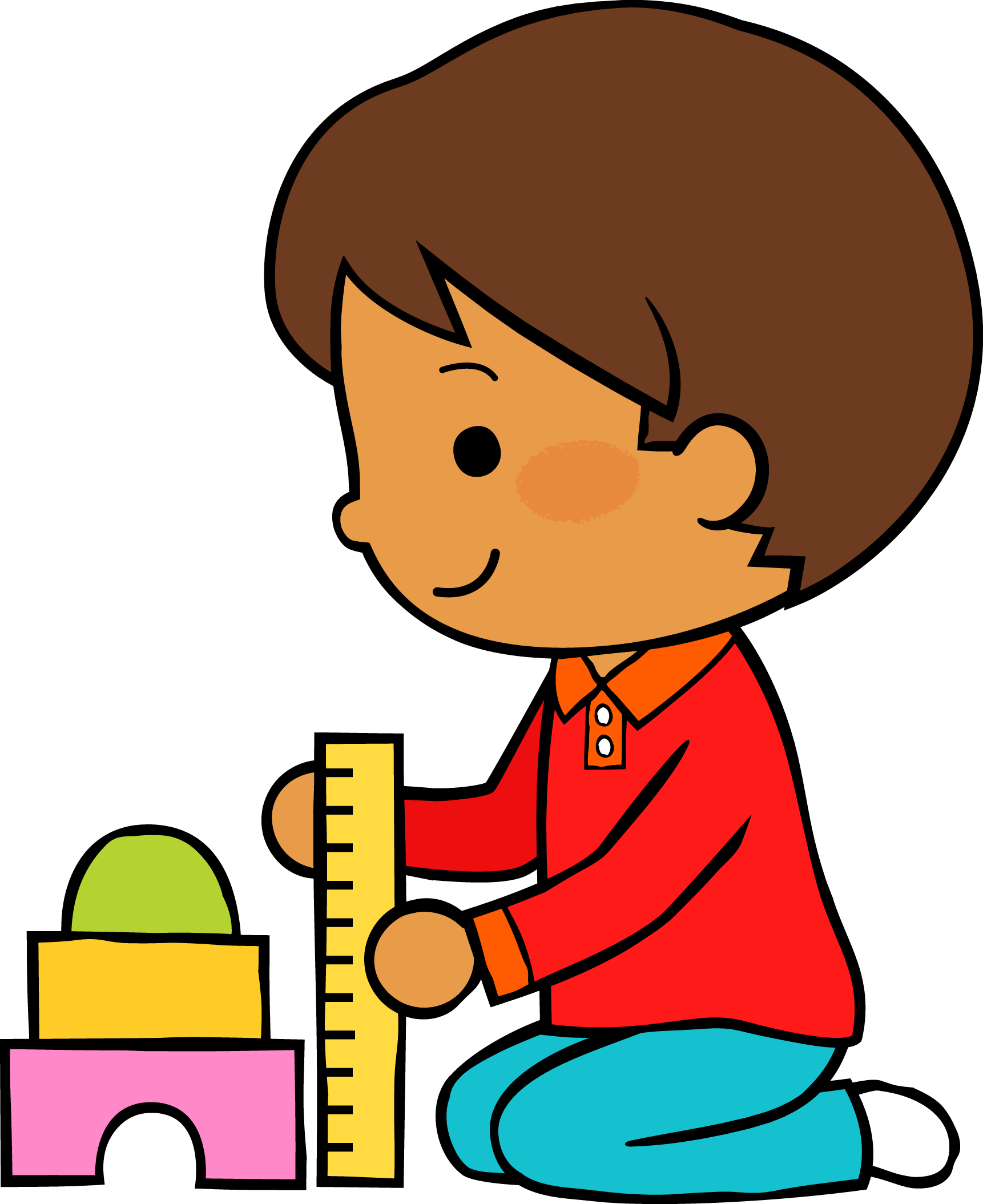 19       05     2021
M
M
J
V
L
Situación de Aprendizaje: __Consejo Tecnico Escolar___________________
__________________________________________________________________
Autoevaluación
Manifestaciones de los alumnos
Aspectos de la planeación didáctica
Campos de formación y/o áreas de desarrollo personal y social a favorecer
Pensamiento 
matemático
Lenguaje y
comunicación
Exploración del mundo natural y social
Educación 
Física
Educación Socioemocional
Artes
La jornada de trabajo fue:
Exitosa
Buena
Regular
Mala
Observaciones
Este día no se practico.
Logramos tener un acercamiento con lo que es el CTE, lo cual nos permitió darnos una idea referente a la forma en la que planean eventos y forma de trabajo a partir de las evaluaciones que hacen  cada docente para mejorar su desempeño y el de los alumnos. .
Logro de los aprendizajes esperados 
      Materiales educativos adecuados
       Nivel de complejidad adecuado 
       Organización adecuada
       Tiempo planeado correctamente
       Actividades planeadas conforme a lo planeado
Interés en las actividades
Participación de la manera esperada
Adaptación a la organización establecida
Seguridad y cooperación al realizar las actividades
Todos   Algunos  Pocos   Ninguno
Rescato los conocimientos previos
Identifico y actúa conforme a las necesidades e intereses de los alumnos  
Fomento la participación de todos los alumnos 
Otorgo consignas claras
Intervengo adecuadamente
Fomento la autonomía de los alumnos
Si            No
Logros
Conocimiento y primer acercamiento al CTE y la forma en la que lo llevan a cabo.
Conocimiento sobre los temas que se abordan y aspectos que toman en cuenta para valorar y mejorar su desempeño docente así también como buscar mejoras para el desempeño de sus alumnos.
Dificultades
Mantener una comunicación clara, ya que la encargada del CTE presentaba problemas con su conexión a internet.